.
2
=
a
b
b
.
a
HOẠT ĐỘNG KHỞI ĐỘNG
HS 1:
45
3
5
So sánh:     		   và
HS 2:
Với a  0 , b  0
Hãy chứng tỏ :
[Speaker Notes: Phần I: ĐƯA THỪA SỐ RA NGOAÌ DẤU CĂN 
GV hướng dẩn học sinh chứng minh đẳng thức ở bài tập ?1 ( vừa hướng dẫn vừa bấm máy khớp với bài dạy ) HS nhận xét kết quả , GV bấm máy ( Đẳng thức đã được CM )
Sau khi CM xong Gv cho HS nhận xét thừa số a ở 2 vế của đẳng thức như thế nào đối với dấu căn . GV bấm máy chữ a đổi màu 
HS trả lời   ( GV : Thì đây chính là phép đưa TSRNDC ). 
Tại sao thừa số a được đưa ra ngoài dấu căn mà thừa số b không đưa ra được  , HS trả lời .GV nhấn mạnh chỉ có những thừa số có dạng 1 bình phương mới được đưa ra ngoài dấu căn 
Bây giờ chúng ta sẽ áp dụng đẳng thức để làm 1 số BT
Nhấn chuột để chuyển sang slide 6]
.
2
=
a
b
b
.
a
TIẾT 9: CHỦ ĐỀ: BIẾN ĐỔI ĐƠN GIẢN BIỂU THỨC CHỨA CĂN THỨC BẬC HAI
1. Đưa thừa số ra ngoài dấu căn
Với a  0 , b  0 ta có:
20
3
2
2
5
=
Ví dụ 1
2
3
.
2
2
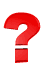 3
2
.
=
.
2
=
2
5
4
[Speaker Notes: VÍ DỤ 1
Các VD đã được trình bày trong SGk, bây giờ các em hãy quan sát trên màn hình xem các VD được thực hiện như thế nào ? GV bấm máy  
 GV bấm máy sang câu b , GV hỏi làm thế nào để có thừa số đưa ra ngoài dấu căn .HS trả lời , GV bấm máy , Gv hỏi tiếp tục và bấm máy đến kết quả .
Người ta áp dụng phép biến đổi này để rút gọn biểu thức , GV bấm máy qua Slide7 có VD2.]
20
5
5
5
5
5
5
5
.
3
5
=             +            +
5
5
(                   )
=
3       +            +
5
5
=    6
5
20
Rút gọn biểu thức
VÍ DUÏ 2 :
22
4
2
3
+
+
=
3
+  2
+ 1
[Speaker Notes: GV cho HS nhận xét các hạng tử  trong biểu thức, làm thế nào để rút gọn biểu thức ? HS nói cách làm 
GV bấm máy cho ra đến kết quả .
GV giới thiệu căn thức đồng dạng 
Bây giờ các em hãy làm BT1 cho về nhà ở tiết trước, GV bấm máy qua slide 8]
Áp dụng:
45
3
5
So sánh: 		      và
[Speaker Notes: GV cho HS nhận xét các hạng tử  trong biểu thức, làm thế nào để rút gọn biểu thức ? HS nói cách làm 
GV bấm máy cho ra đến kết quả .
GV giới thiệu căn thức đồng dạng 
Bây giờ các em hãy làm BT1 cho về nhà ở tiết trước, GV bấm máy qua slide 8]
2
8
+
a)
?2 Rút gọn biểu thức
+
50
–
+
4
3
+
27
45
5
b)
[Speaker Notes: Bài ?2a về nhà làm , làm bài ?2b
Đề bài xuất hiện , sau khi HS làm xong . GV yêu cầu HS quan sát trên màn hình,  GV cho HS nhận xét căn thức nào có thể biến đổi để đưa thừa số ra ngoài dấu căn. HS nói cách làm 
GV bấm máy,
GV cho HS nhận xét căn thức nào đồng dạng , thu gọn các căn thức đồng dạng . GV bấm máy ra kết quả. GV yêu cầu HS nhận xét bài trên bảng .
 ( nếu sai cho 1HS lên sửa )

Sau đó GV nhận xét qua các BT trên ta rút ra tổng quát , GV bấm máy qua slide 10]
MỘT CÁCH TỔNG QUÁT :
Với hai biểu thức A, B mà B 0, ta có:
2
A  B
A
B
=
Nếu A  0  và  B  0 thì
2
A  B
=
A
B
Nếu A < 0 và  B  0 thì
2
A
B
A  B
=
–
[Speaker Notes: Cho HS đọc tổng quát trong SGK ,  sau đó GV vưà hỏi HS và bấm máy khớp lời hướng dẫn , cho đến hết bài .
GV : Trong các VD trên đều là các căn số , bây giờ chúng ta quan sát trên màn hình xem đối với CTBH phép biến đổi này được thực hiện như thế naò .GV bấm máy qua slide11]
a)
4x2y
y
y
VÍ DUÏ 3 :
Ñöa ra thöøa soá ra ngoaøi daáu caên:
Vôùi x ≥ 0 , y ≥ 0
.y
(2x)2
4x2
y
=
=   2x
=   2x
Với x ≥ 0, y ≥ 0
[Speaker Notes: VÍ DỤ 3 a
GV đặt câu hỏi , HS trả lời đúng thì GV bấm maý , cho hết bài .
GV bấm máy qua slide 12]
2
2
18xy
18xy
b)
Với  x  0 , y< 0
2
9
.2x
y
=
2
(3y)
.2x
=
3y
2x
=
3y
2x
–
=
(Với x  0 , y < 0 )
[Speaker Notes: VÍ DỤ 3b
GV bấm máy xuất hiện đề bài ĐK. GV đặt câu hỏi 
Nhận xét trong căn thức thừa số nào có thể đưa ra ngoài dấu căn. GV bấm máy, đặt câu hỏi hướng dẩn và bấm máy cho đến kết quả .
Gv cho HS làm BT?3 bài a về nhà làm 
Bấm máy  qua slide 13 hiện ra tựa bài b]
?3
Đưa thừa số ra ngoài dấu căn
Với  b ≥ 0
Với  a  0
[Speaker Notes: Bài ?3a về nhà làm , GV yêu cầu HS làm ?3b
Bấm máy ra đề bài , lưu ý ĐK của để bài .b
1 HS làm bài  trên bảng, cả lớp cùng làm . Sau đó GV yêu cầu HS quan sát trên màn hình GV bấm máy
GV yêu cầu HS kiểm tra bài trên bảng ( nếu có sai sửa sai )
Sau đó GV gút lại,qua các BT trên ta có thể rút gọn các biểu thức nhờ phép biến đổI đưa thừa số ra ngoài dấu căn, bây giờ cô kiểm tra kiến thức các em vừa học .
GV bấm máy qua slide 14]
A
B
=
A
B
=
–
2
A  B
2
A  B
2. Đưa thừa số vào trong dấu căn
MỘT CÁCH TỔNG QUÁT :
Với A 0 và  B 0 ta có
Với A< 0 và B 0 ta có
[Speaker Notes: TỔNG QUÁT 
GV nhấn mạnh đối với A<0 , khi đưa vào dấu căn phải đặt dấu – trước dấu căn . 
Bây giờ các em làm bài ?4d. bài ?4a ; b ; c . Về nhà làm 
GV bấm maý qua slide 20]
2
=
.
=
a)
3
7
–
3
2
=
–
22
.3
–
12
=
VÍ DỤ 4 :
63
3
7
b)
[Speaker Notes: VÍ DỤ 4
Bấm máy ra bài a . Thừa số nào nằm ngoài dấu căn , HS trả lời . GV : Các em quan sát trên màn hình để xem thừa số 3 sẽ được đưa vaò dấu căn như thế naò  mà giá trị biểu thức không thay đổi  , GV bấm máy 
Bấm máy bài b , GV: có 2 HS thực hiện , nhưng cô không biết HS naò làm đúng , các em quan sát cách làm cuả 2 HS này và cho cô biết HS nào làm bài đúng , và giải thích tại sao sai ?
GV bấm máy , và nói từng cách làm cuả 2 HS , cho HS nhận xét ,HS chọn đúng thì GV bấm máy hiện ra kết quả đúng 
GV cho HS rút ra tổng quát đối với biểu thức âm đưa vào dấu căn như thế naò để giá trị biểu thức không dổi 
GV bấm máy qua slide 17]
c)
Với  a  0
[Speaker Notes: VÍ DỤ 4d 
Thừa số nào đưa vào dấu căn , GV đặt câu hỏi  hướng dẩn  và bấm máy, HS đứng tại chổ trả lời .
GV bấm máy qua slide 19
GV yêu cầu HS đọc tổng quát trong SGK ,]
d)
Với  ab  0
[Speaker Notes: VÍ DỤ 4d 
Thừa số nào đưa vào dấu căn , GV đặt câu hỏi  hướng dẩn  và bấm máy, HS đứng tại chổ trả lời .
GV bấm máy qua slide 19
GV yêu cầu HS đọc tổng quát trong SGK ,]
Đưa thừa số vào trong dấu căn
?4
a)
b)
c)
Vôùi  a  0
d)
Vôùi  a  0
[Speaker Notes: VÍ DỤ 4d 
Thừa số nào đưa vào dấu căn , GV đặt câu hỏi  hướng dẩn  và bấm máy, HS đứng tại chổ trả lời .
GV bấm máy qua slide 19
GV yêu cầu HS đọc tổng quát trong SGK ,]
VÍ DỤ 5:
45
3
5
So sánh: 		      và
[Speaker Notes: VÍ DỤ 4d 
Thừa số nào đưa vào dấu căn , GV đặt câu hỏi  hướng dẩn  và bấm máy, HS đứng tại chổ trả lời .
GV bấm máy qua slide 19
GV yêu cầu HS đọc tổng quát trong SGK ,]
HƯỚNG DẪN  VỀ NHÀ
Đối với bài học ở tiết học này:
Học thuộc công thức đưa thừa số ra ngoài dấu căn, đưa thừa số vào trong dấu căn.
BTVN: 43; 44; 45a, b; 46
Đối với bài học ở tiết học tiếp theo:
 Chuẩn bị tiết sau: “ Biến đổi đơn giản của biểu thức chứa căn thức bậc hai (tiếp)”
[Speaker Notes: VÍ DỤ 4d 
Thừa số nào đưa vào dấu căn , GV đặt câu hỏi  hướng dẩn  và bấm máy, HS đứng tại chổ trả lời .
GV bấm máy qua slide 19
GV yêu cầu HS đọc tổng quát trong SGK ,]